1/21
Quarkyonic Chiral Spirals
Toru Kojo (RBRC)
In collaboration with
Y. Hidaka (Kyoto U.),  L. McLerran  (RBRC/BNL),  R. Pisarski  (BNL)
2/21
Contents
1, Introduction
-  Quarkyonic matter, chiral pairing phenomena
2, How to formulate the problem
-  Model with linear confinement
-  Dimensional reduction from (3+1)D to (1+1)D
3, Dictionaries
-  Mapping (3+1)D onto (1+1)D:  quantum numbers
-  Dictionary between μ = 0 & μ ≠ 0 condensates
4, Summary
3/21
1,     Introduction
Quarkyonic matter, chiral pairing phenomena
4/21
Dense QCD at T=0 : Confining aspects
E
E
Colorless
Allowed phase space differs → Different screening effects
e.g.)
MD 〜 Nc–1/2   x  f(μ)
MD, μ << ΛQCD
μ, MD >> ΛQCD
μ
T ~ 0
confined hadrons
deconfined quarks
MD << ΛQCD  << μ
quark Fermi sea with confined excitations
5/21
Quarkyonic Matter
(MD << ΛQCD  << μ)
McLerran & Pisarski (2007)
hadronic excitation
As a total, 
color singlet
→ deconfined quarks
Quark Fermi sea + baryonic Fermi surface → Quarkyonic
・Large Nc:       MD 〜 Nc–1/2  → 0
Quarkyonic regime always holds.
(so we can use vacuum gluon propagator )
6/21
Quarkyonic Matter near T=0
・Bulk properties:
deconfined quarks in Fermi sea
(All quarks contribute to Free energy, pressure, etc. )
・Phase structure:
degrees of freedom near the Fermi surface
cf) Superconducting phase is determined by dynamics near the Fermi surface.
What is the excitation properties near the Fermi surface ?
Confined.
Quarkyonic matter → excitations are
Chiral ??
Is chiral symmetry broken in a Quarkyonic phase ?
If so, how ?
7/21
Chiral Pairing Phenomena
E
・Candidates which spontaneously break Chiral Symmetry
Dirac Type
L
Pz
R
PTot=0  (uniform)
7/21
Chiral Pairing Phenomena
E
・Candidates which spontaneously break Chiral Symmetry
Dirac Type
L
It costs large energy, 
so does not occur spontaneously.
Pz
R
PTot=0  (uniform)
7/21
Chiral Pairing Phenomena
E
E
E
・Candidates which spontaneously break Chiral Symmetry
Dirac Type
Exciton Type
Density wave
L
L
L
R
R
Pz
Pz
Pz
R
PTot=0  (uniform)
PTot=0  (uniform)
PTot=2μ  (nonuniform)
Long
We will identify the most relevant pairing: 
 Exciton & Density wave solutions 
will be treated and compared simultaneously.
～μ
Trans
8/21
2,     How to solve
Dimensional reduction from (3+1)D to (1+1)D
9/21
Preceding works on the chiral density waves
(Many works, so incomplete list)
・Nuclear matter or Skyrme matter:
Migdal ’71, Sawyer & Scalapino ’72.. : effective lagrangian for nucleons and pions
・Quark matter:
Perturbative regime with Coulomb type gluon propagator:
Deryagin, Grigoriev, & Rubakov ’92:  Schwinger-Dyson eq. in large Nc
Shuster & Son, hep-ph/9905448: Dimensional reduction of Bethe-Salpeter eq.
Rapp, Shuryak, and Zahed, hep-ph/0008207: Schwinger-Dyson eq.
Effective model:
Nakano & Tatsumi, hep-ph/0411350, D. Nickel, 0906.5295
Nonperturbative regime with linear rising  gluon propagator:
→　Present work
10/21
Set up of the problem
・Confining propagator for quark-antiquark:
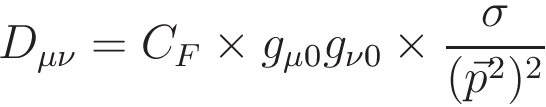 (linear rising type)
cf)  leading part of Coulomb gauge propagator
(ref:  Gribov,  Zwanziger)
But how to treat conf. model & non-uniform system??
・2 Expansion parameters in Quarkyonic limit
1/Nc → 0
: Vacuum propagator is not modified
Guo, Szczepaniak,arXiv:0902.1316 [hep-ph]).
(ref:  Glozman, Wagenbrunn, PRD77:054027, 2008;
We will perform the dimensional reduction of nonperturbative 
self-consistent equations, Schwinger-Dyson & Bethe-Salpeter eqs.
ΛQCD/μ → 0
: Factorization approximation
11/21
e.g.) Dim. reduction of Schwinger-Dyson eq.
including  ∑
quark self-energy
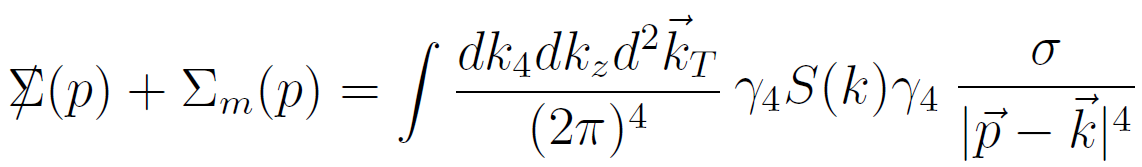 ・Note1:   Mom. restriction from confining interaction.
Δk〜 ΛQCD
small momenta
PT 〜 0
PT 〜 0
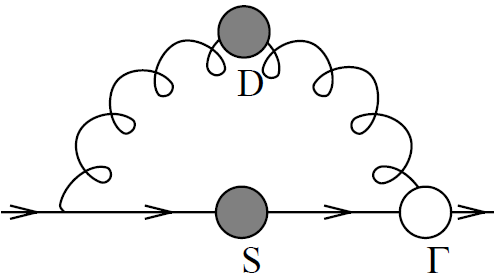 PL 〜 μ
PL 〜 μ
PL 〜 μ
12/21
e.g.) Dim. reduction of Schwinger-Dyson eq.
quark self-energy
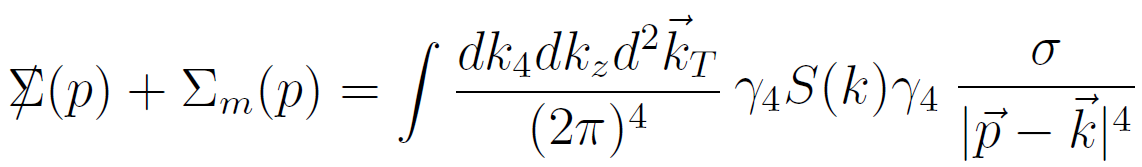 ・Note2:   Suppression of transverse and mass parts:
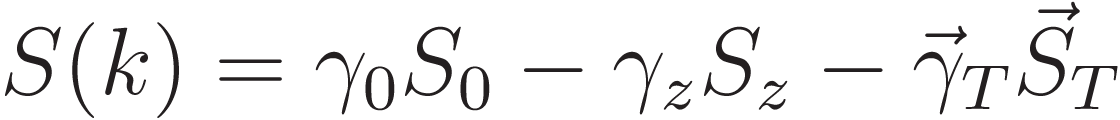 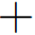 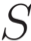 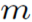 〜 μ
〜 ΛQCD
・Note3:    quark energy is insensitive to small change of kT :
along E = const. surface
ΔkL〜 ΛQCD
E= const. surface
ΔkT〜 ΛQCD
13/21
e.g.) Dim. reduction of Schwinger-Dyson eq.
insensitive to kT
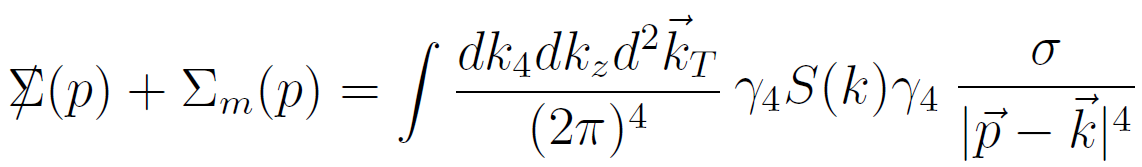 factorization
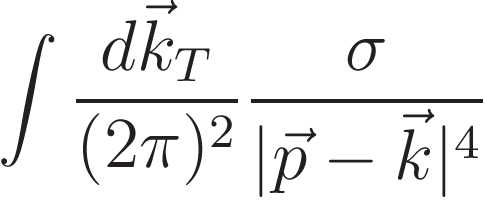 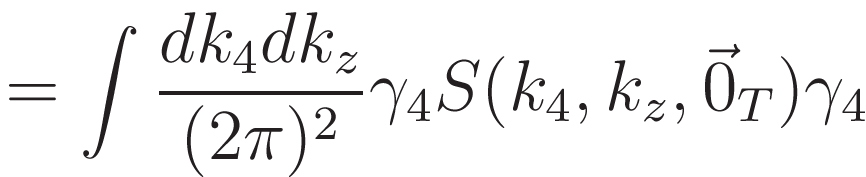 ⊗
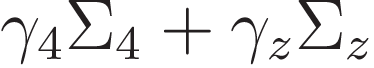 smearing
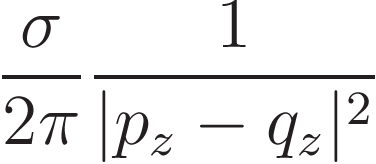 confining propagator in (1+1)D:
Schwinger-Dyson eq. in (1+1) D QCD in A1=0 gauge
Bethe-Salpeter eq. can be also converted to (1+1)D
14/21
Catoon for Pairing dynamics before reduction
ΔkT〜 ΛQCD
quark
hole
insensitive to kT
gluon
〜 μ
sensitive to kT
14/21
1+1 D dynamics of patches after reduction
ΔkT〜 ΛQCD
bunch of quarks
bunch of holes
smeared gluons
〜 μ
15/21
3,     Dictionaries
Mapping (1+1)D results onto (3+1)D phenomena
16/21
Flavor Doubling
・At leading order of 1/Nc  &  ΛQCD/μ
Dimensional reduction of Non-pert. self-consistent eqs：
4D “QCD” in Coulomb gauge
2D QCD in A1=0 gauge
(confining model)
Absence of γ1, γ2    →  Absence of spin mixing
PT/PL → 0
・One immediate nontrivial consequence:
suppression of spin mixing
no angular d.o.f in (1+1) D
spin SU(2) x SU(Nf)
SU(2Nf)
(3+1)-D side
cf) Shuster & Son, NPB573, 434 (2000)
(1+1)-D side
17/21
Flavor Multiplet
particle near north & south pole
R-handed
spin
L -handed
17/21
Flavor Multiplet
particle near north & south pole
R-handed
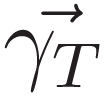 spin
mass term
L -handed
17/21
Flavor Multiplet
particle near north & south pole
R-handed
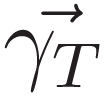 spin
mass term
L -handed
17/21
Flavor Multiplet
spin doublet
ψ
“flavor:  χ”
“flavor:  φ”
right-mover (+)
left-mover (–)
R-handed
spin
left-mover (–)
right-mover (+)
L -handed
Moving direction:   (1+1)D  “chirality”
(3+1)D – CPT sym. directly convert to (1+1)D ones
18/21
Relations between composite operators
・1-flavor (3+1)D operators without spin mixing:
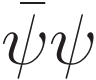 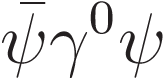 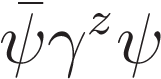 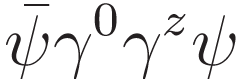 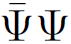 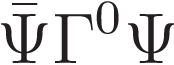 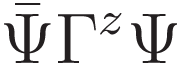 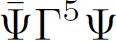 Flavor singlet in (1+1)D
・All others have spin mixing:
ex)
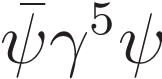 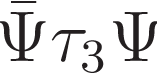 (They will show no   
  flavored condensation)
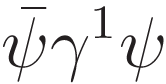 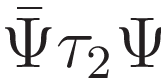 Flavor non-singlet in (1+1)D
19/21
2nd Dictionary: μ = 0 & μ ≠ 0 in (1+1)D
・μ ≠ 0 2D QCD can be mapped onto μ = 0 2D QCD
: chiral rotation (or boost)
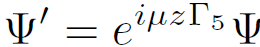 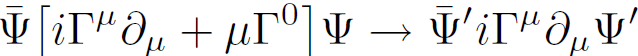 (μ ≠ 0)
(μ = 0)
(due to special geometric property of 2D Fermi sea)
・Dictionary between μ = 0 & μ ≠ 0 condensates:
μ = 0
μ ≠ 0
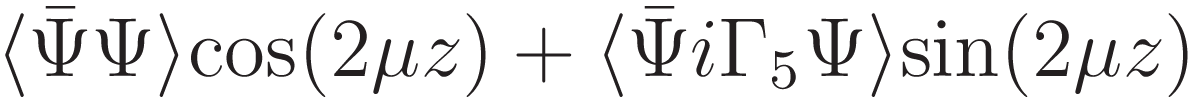 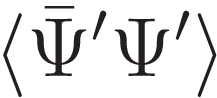 induced by anomaly
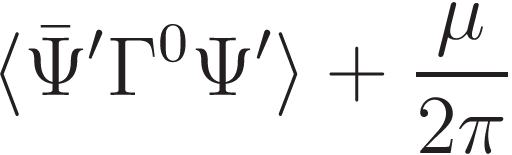 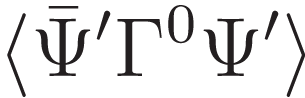 “correct baryon number”
( = 0 )
( = 0 )
20/21
Chiral Spirals in (1+1)D
・At μ ≠ 0: periodic structure (crystal) which oscillates in space.
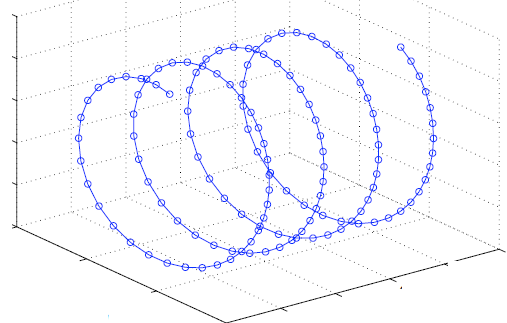 z
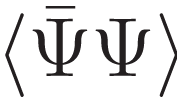 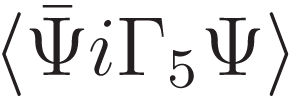 cf)
・Chiral Gross Neveu model (with continuous chiral symmetry)
Schon & Thies, hep-ph/0003195; 0008175; Thies, 06010243
Basar & Dunne, 0806.2659; Basar, Dunne & Thies, 0903.1868
・`tHooft model, massive quark (1-flavor)
B. Bringoltz, 0901.4035
20/21
Quarkyonic Chiral Spirals in (3+1)D
・Chiral rotation evolves in the longitudinal direction:
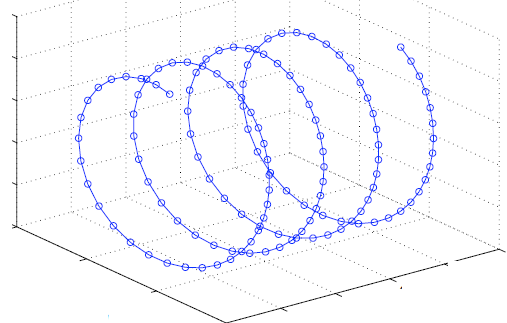 z
z
L-quark
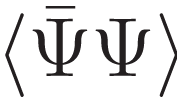 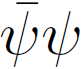 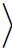 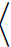 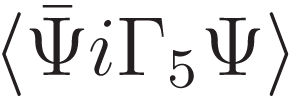 R-hole
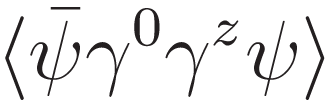 ( not conventional pion condensate 
   in nuclear matter)
・Baryon number is spatially constant.
・No other condensates appear in quarkyonic limit.
21/21
Summary
Quarkyonic Chiral Spiral  
     breaks chiral sym. locally but restores it globally.
V
σ
π
Spatial distribution
σ
V
z
0
σ
vacuum value
T
Num. of zero modes 〜 4Nf 2 + .... (not investigated enough)
Topics not discussed in this talk
(Please ask in discussion time or personally during workshop)
・Origin of self-energy divergences and how to avoid it.
- Quark pole need not to disappear in linear confinement model.
・Explicit example of quarkyonic matter:
- 1+1 D large Nc QCD has a quark Fermi sea but confined spectra.
・Coleman’s theorem on symmetry breaking.
- No problem in our case.
・Beyond single patch pairing.
- Issues on rotational invariance, working in progress.
25/30
Phase Fluctuations & Coleman’s theorem
・Coleman’s theorem:
No Spontaneous sym. breaking in 2D
V
V
σ
σ
T
T
≠ 0
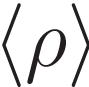 ≠ 0
＝ 0
(SSB)
(No SSB)
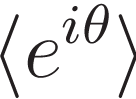 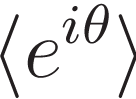 IR divergence in (1+1)D phase dynamics
・Phase fluctuations belong to:
ground state properties
Excitations
(physical pion spectra)
(No pion spectra)
26/30
Non-Abelian Bosonization in quarkyonic limit
・Fermionic action for (1+1)D QCD:
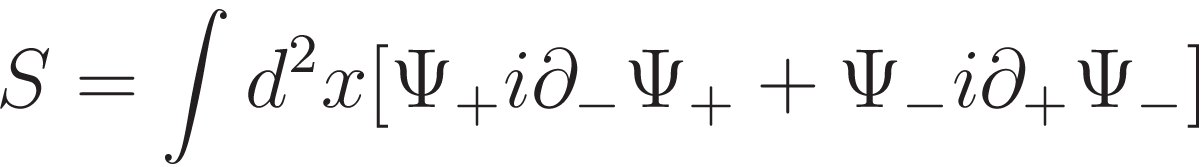 + gauge int.
・Bosonized version:
U(1) free bosons & Wess-Zumino-Novikov-Witten action :
(Non-linear σ model + Wess-Zumino term)
“Charge – Flavor – Color  Separation”
+ gauge int.
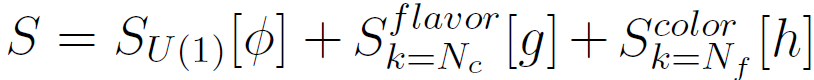 conformal inv.
dimensionful
gapped phase modes
gapless phase modes
27/30
Quasi-long range order & large Nc
・Local order parameters:
gapped modes
gapless modes
〜
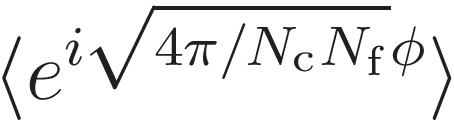 ⊗
⊗
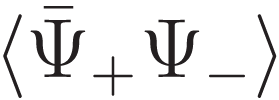 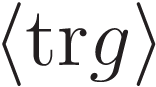 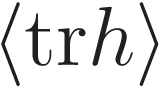 due to IR divergent 
phase dynamics
0
finite
0
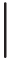 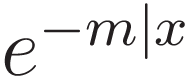 But this does not mean the system is in the usual symmetric phase!
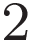 ・Non-Local order parameters:
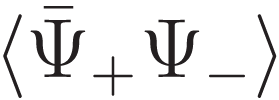 : symmetric phase
〜
: long range order
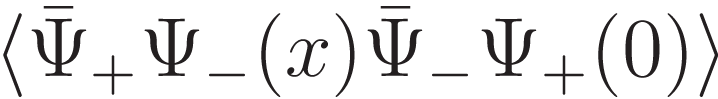 (including disconnected pieces)
:  quasi-long 
      range order
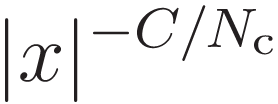 (power law)
29/30
How neglected contributions affect the results?
・Neglected contributions in the dimensional reduction:
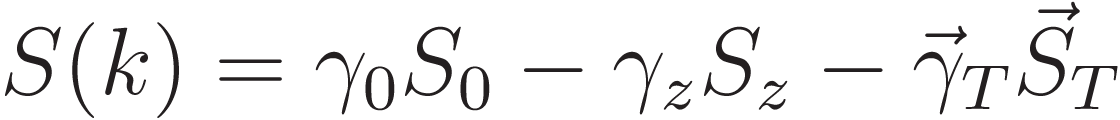 (3+1)D
(1+1)D
spin mixing    →　breaks the flavor symmetry explicitly
mass term     →　 acts as mass term
Expectations:
〜 μ
〜 ΛQCD
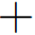 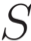 1, Explicit breaking regulate the IR divergent phase fluctuations,
    so that quasi-long range order becomes long range order.
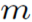 2, Perturbation effects get smaller as μ increases, but still  
    introduce arbitrary small explicit breaking, which stabilizes
    quasi-long range order to long range order.
(As for mass term, this is confirmed by Bringoltz analyses for massive `tHooft model.)
Final results should be closer to our large Nc results!
15/30
In this work, we will not discuss the interaction between 
different patches except those at the north or south poles.
(Since we did not find satisfactory treatments)
20/30
2nd Dictionary: μ = 0 & μ ≠ 0 in (1+1)D
E
fast
slow
L(–)
R(+)
&
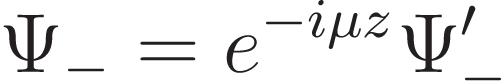 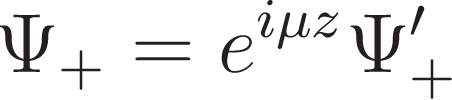 P
or
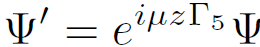 〜 μ
Then
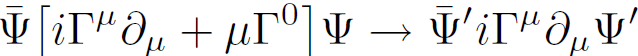 ・Dictionary between μ = 0 & μ ≠ 0 condensates:
μ = 0
μ ≠ 0
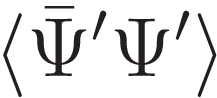 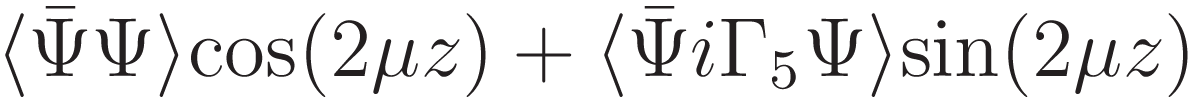 induced by anomaly
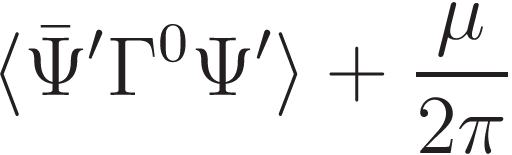 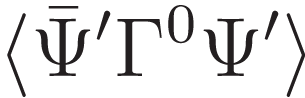 “correct baryon number”
( = 0 )
( = 0 )
30/30
Summary
Confining aspects
MD << ΛQCD  << μ:  Quarkyonic
MD, μ << ΛQCD
μ, MD >> ΛQCD
T ~ 0
confined 
 hadrons
deconfined   
    quarks
μ
Chiral aspects
Locally Broken, But Globally Restored
Broken
Restored
T ~ 0
Dirac Type
μ
Confining aspects
MD << ΛQCD  << μ:  Quarkyonic
MD, μ << ΛQCD
μ, MD >> ΛQCD
confined 
 hadrons
deconfined   
    quarks
T ~ 0
μ
Chiral aspects
Locally Broken, But Globally Restored
Broken
Restored
T ~ 0
Dirac Type
Chiral Spiral
μ
25/28
Quasi-long range order & large Nc
・Local order parameters:
gapped modes
gapless modes
〜
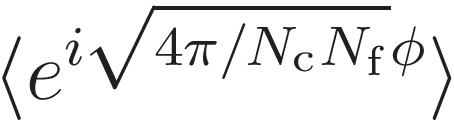 ⊗
⊗
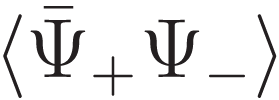 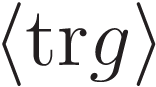 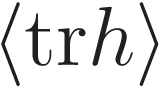 due to IR divergent 
phase dynamics
0
finite
0
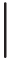 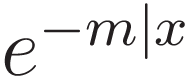 But this does not mean the system is in the usual symmetric phase!
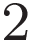 ・Non-Local order parameters:
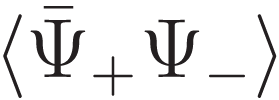 : symmetric phase
〜
: long range order
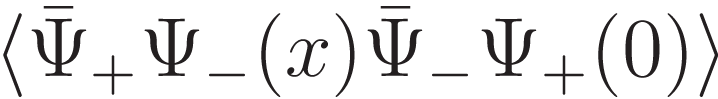 large Nc limit (Witten `78)
(including disconnected pieces)
:  quasi-long 
      range order
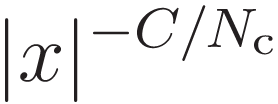 (power law)
18/25
Dense 2D QCD & Dictionaries
・μ ≠ 0 2D QCD can be mapped onto μ = 0 2D QCD
: chiral rotation (or boost)
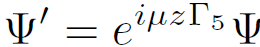 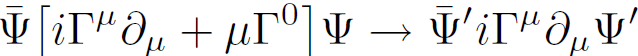 (μ ≠ 0)
(μ = 0)
(due to geometric property of 2D Fermi sea)
・μ=0 2D QCD is solvable in large Nc limit!
dressed quark propagator, meson spectra, baryon spectra, etc..
・We have dictionaries:
μ=0 2D QCD    　　 μ ≠ 0 2D QCD  　 　  μ ≠ 0 4D QCD
(solvable!)
exact
at quarkyonic limit
19/25
Quarkyonic Chiral Spiral
(1+1)D spiral partner:
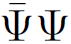 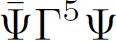 (3+1)D spiral partner:
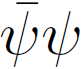 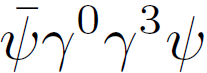 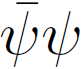 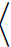 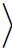 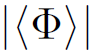 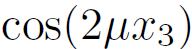 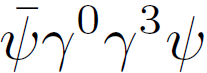 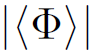 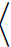 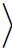 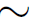 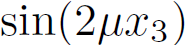 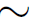 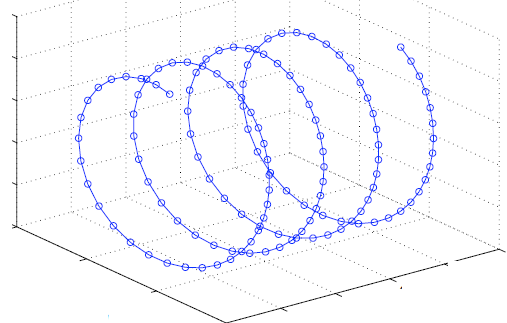 x3
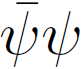 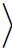 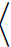 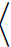 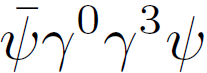 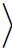 & No other condensate appears.
24/30
4,     A closer look at QCS
Coleman’s theorem & Strong chiral phase fluctuations
21/21
Summary
Conventional chiral restoration occurs both locally and globally.
V
V
σ
σ
π
π
Spatial distribution
σ
z
vacuum value
0